Федор Григорьевич Волков
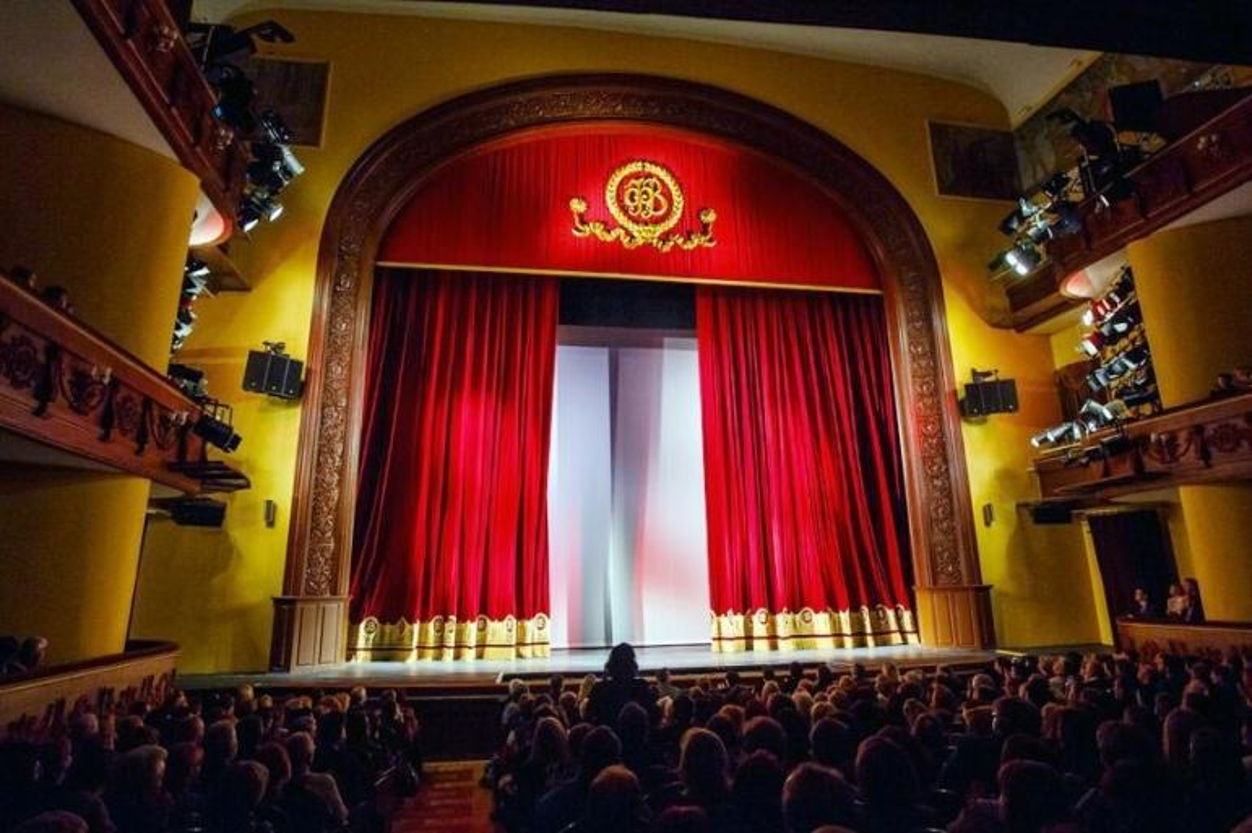 Театр
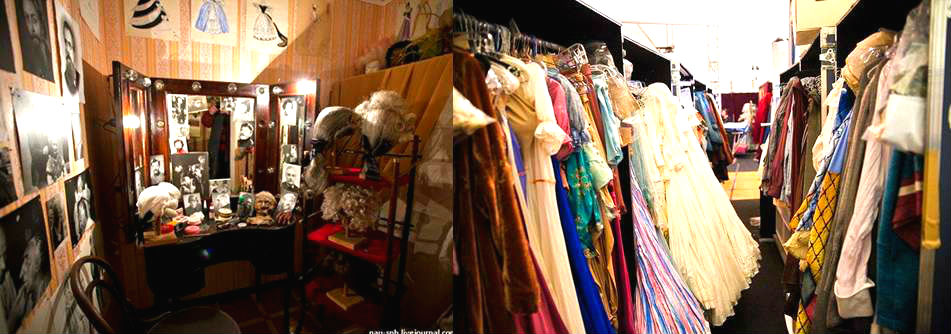 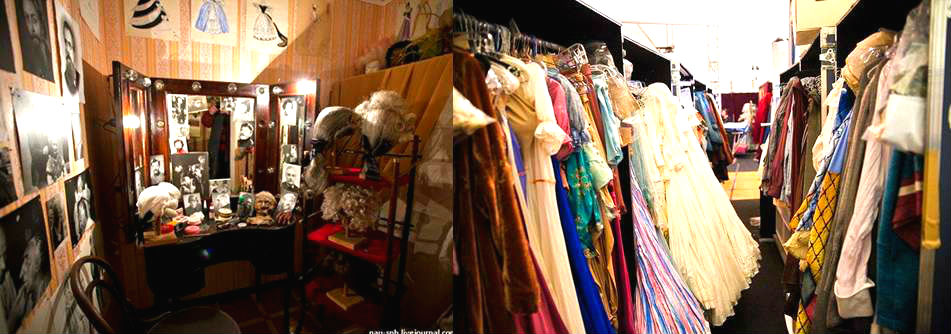 «Ряженые»
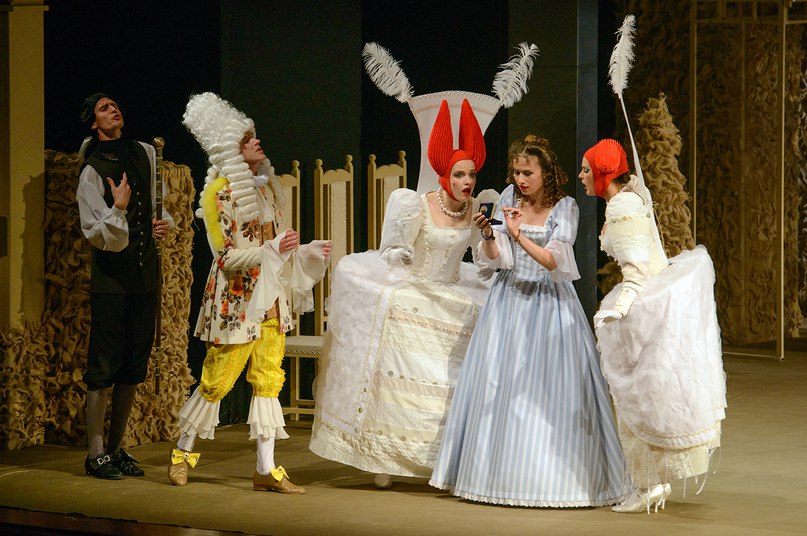 Федор Григорьевич Волков
(1729-1763)
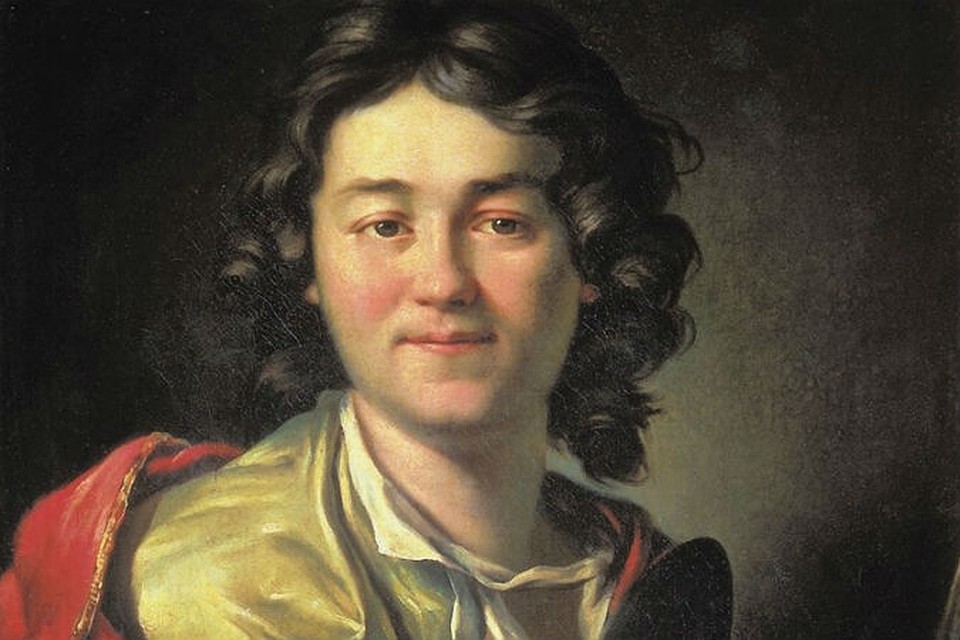 Первый театр
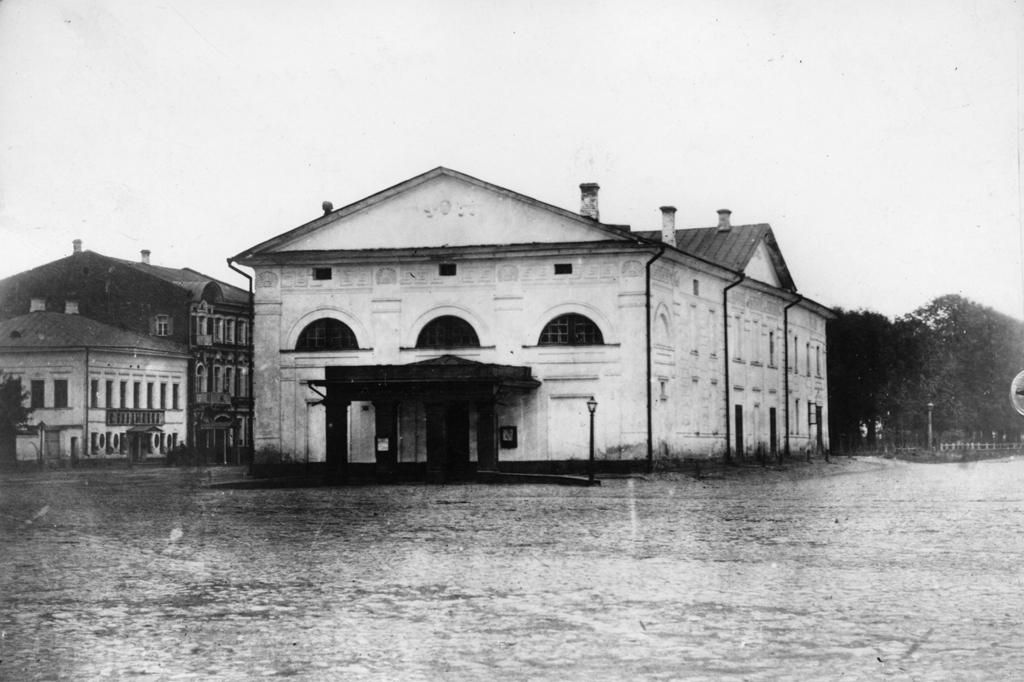 Маскарад в Москве
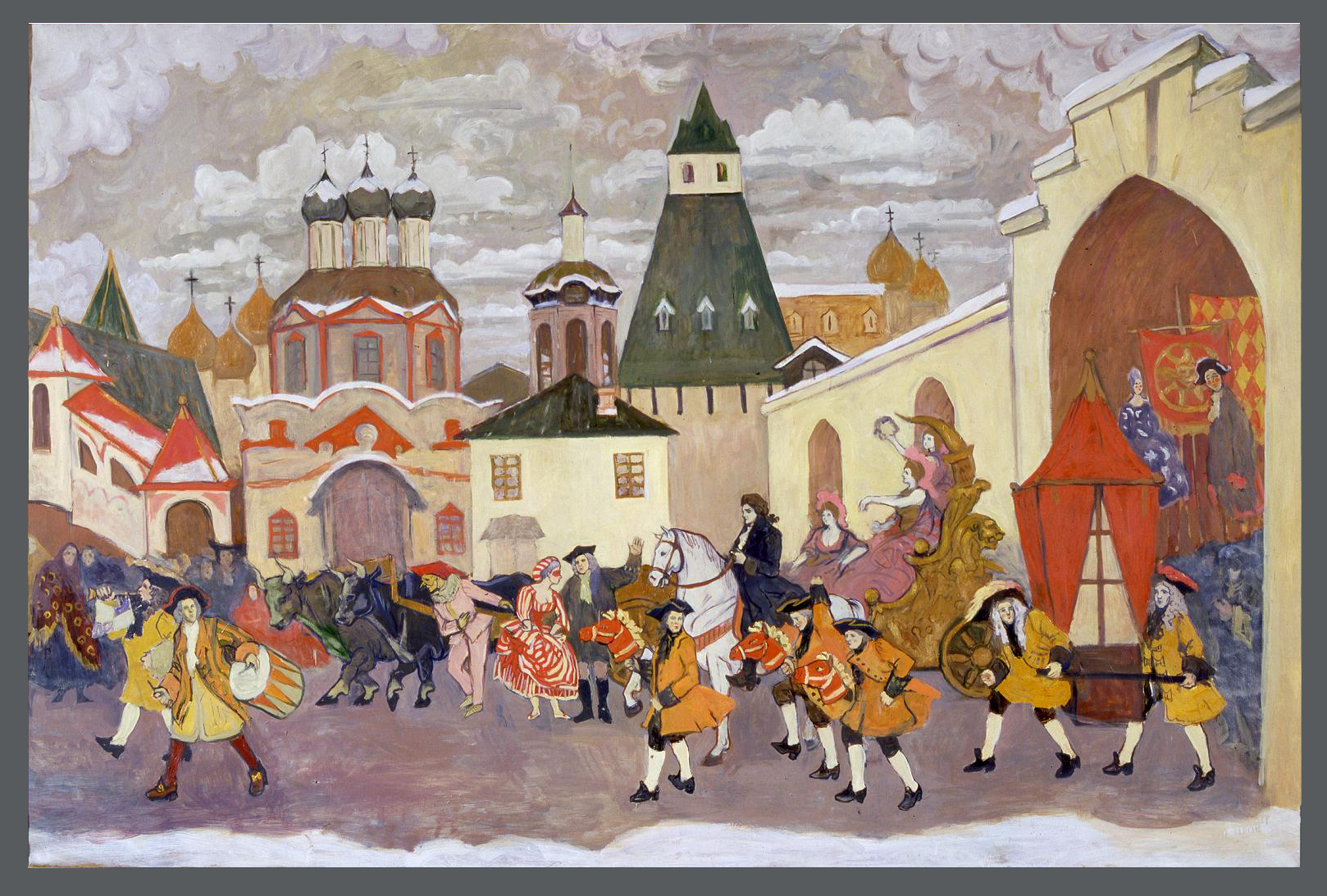 Театр имени Ф. Волкова в Ярославле
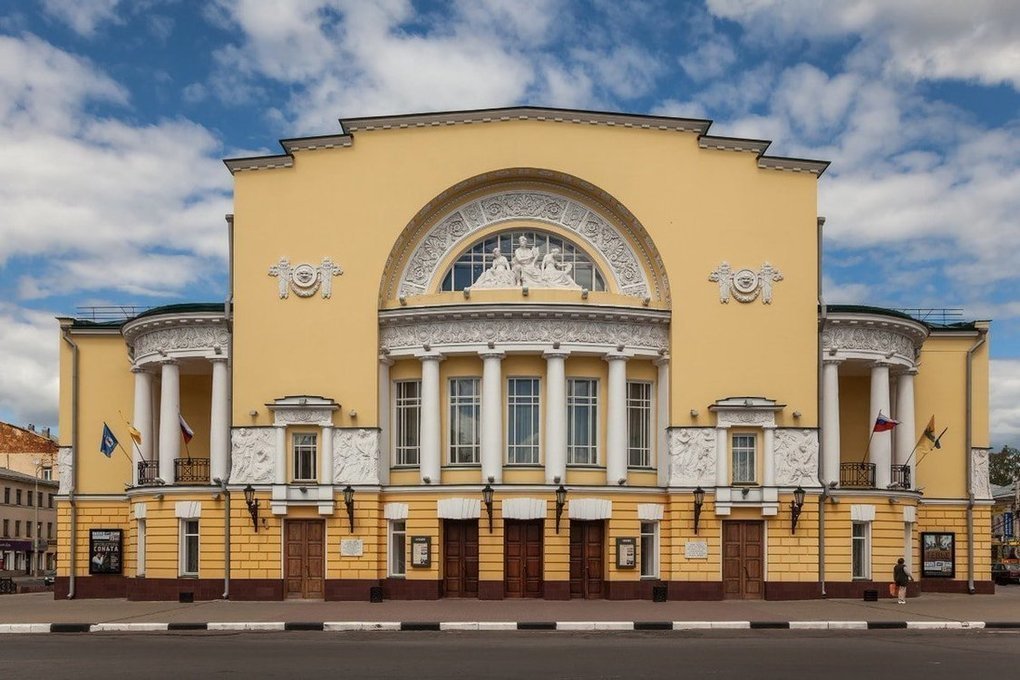 Площадь Волкова в Ярославле
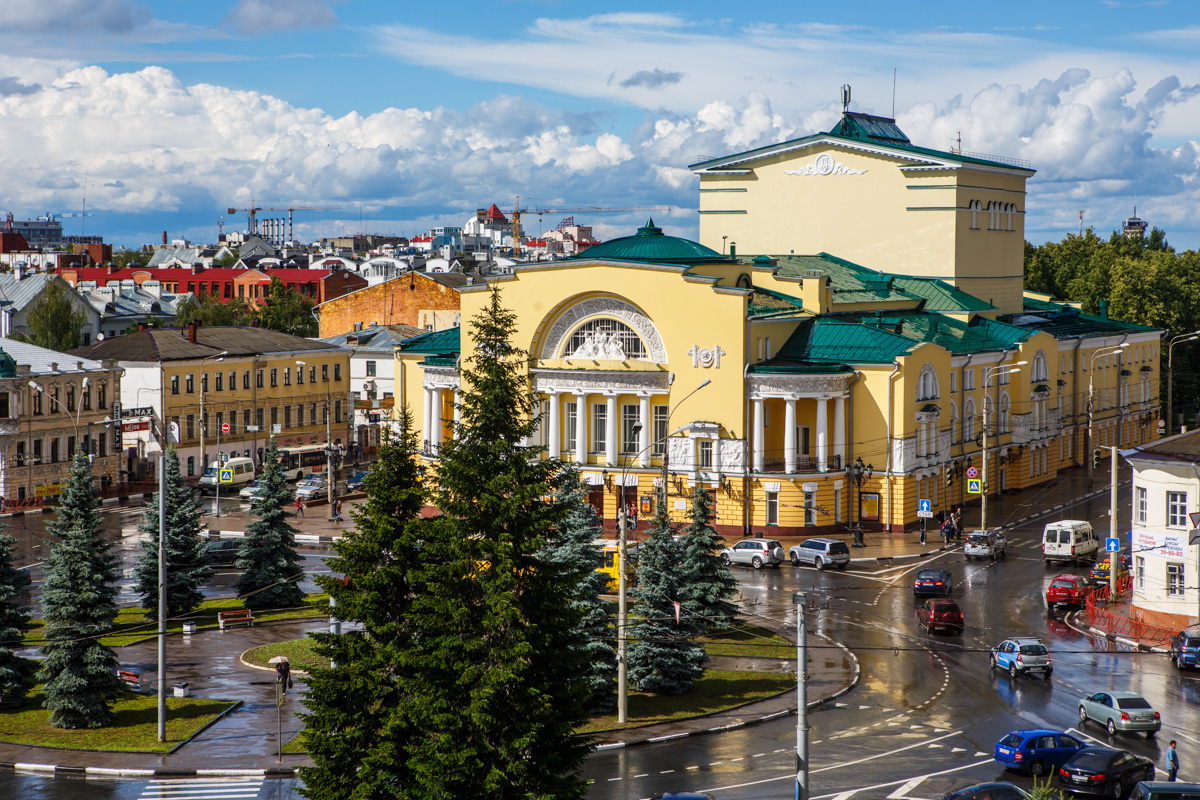 Памятник Ф.Г.Волкову
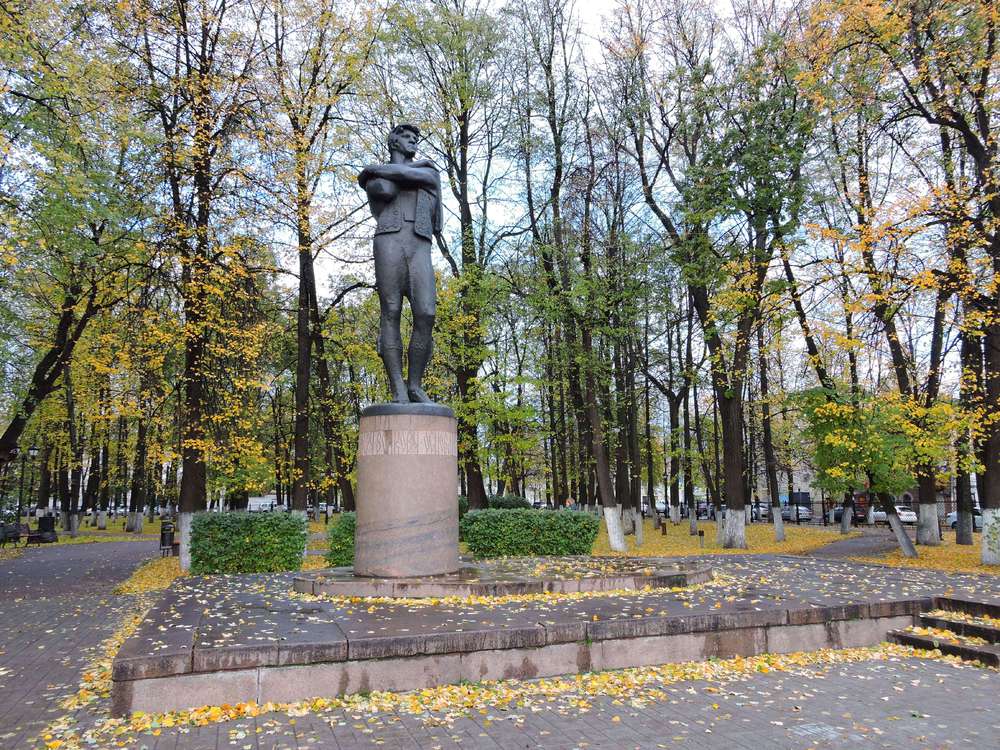 Спасибо за внимание